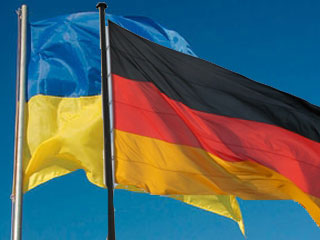 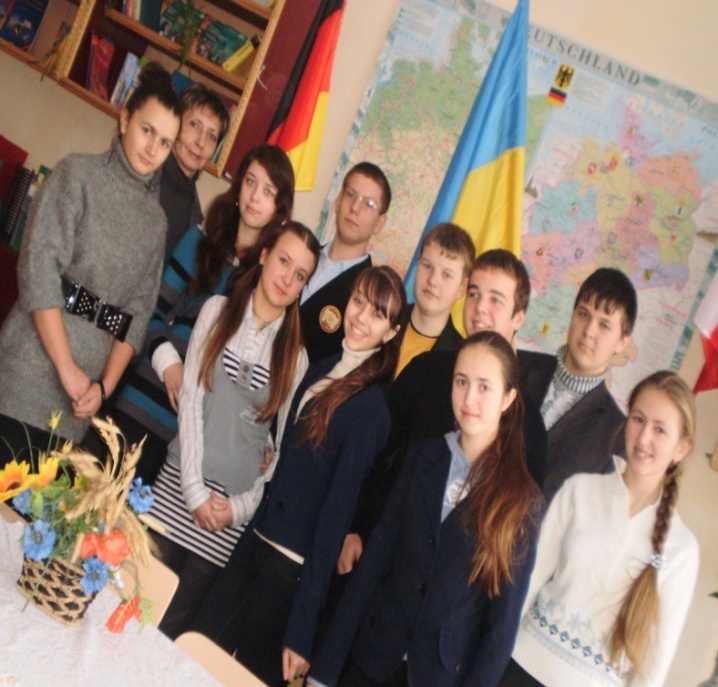 Präsentation der pädagogischen Erfahrung von Natalia Sinowijiwna Kowal
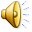 „Der Mensch ist so viele Male Mensch, wie viele         Fremdsprachen er kennt.“                                                                                        J. W. Goethe
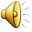 Kowal  Natalia Sinowijiwna:                  Deutschlehrerin                                    des      Tschortkiwer                                        Markijan –                                             Schaschkewtsch                                                        Gymnasiums
Seit 20 Jahren unterrichte ich Deutsch, von denen 12 Jahre als die erste und 8 Jahre als die zweite Fremdsprache
Mein pädagogisches Kredo:„Erfolgreich kann nur der sein, wer nach dem Ruf der Seele lebt.“
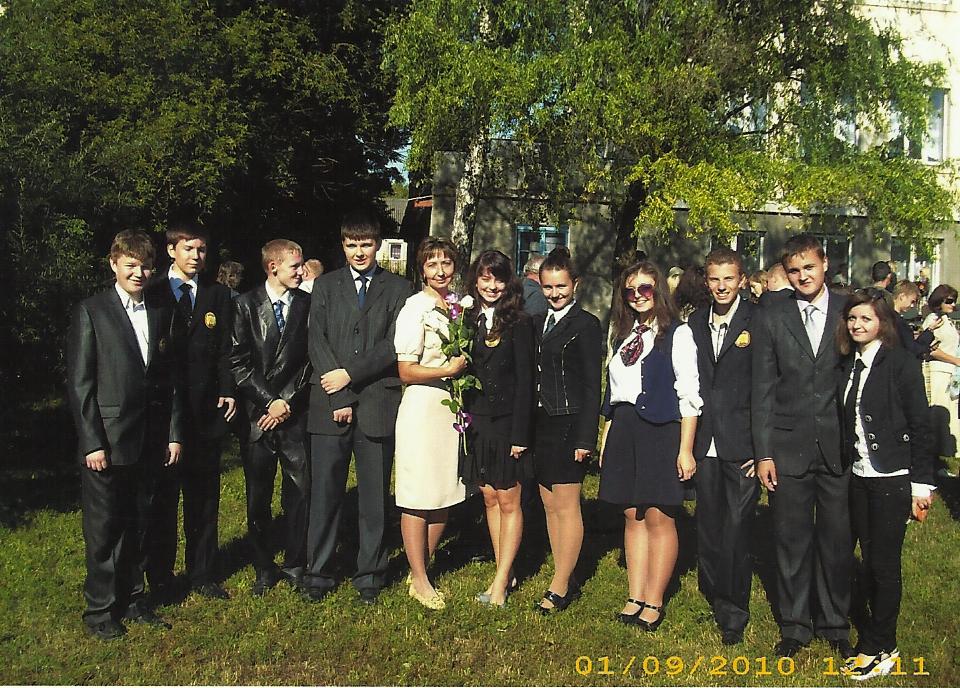 Methodisches Problem: Entwicklung der kommunikativer Fertigkeiten der Schüler auf verschiedenen Etappen des Deutschunterrichts
Erfahrung ist eine teure 
                                           Schule.
                            (Deutsches Sprichwort)
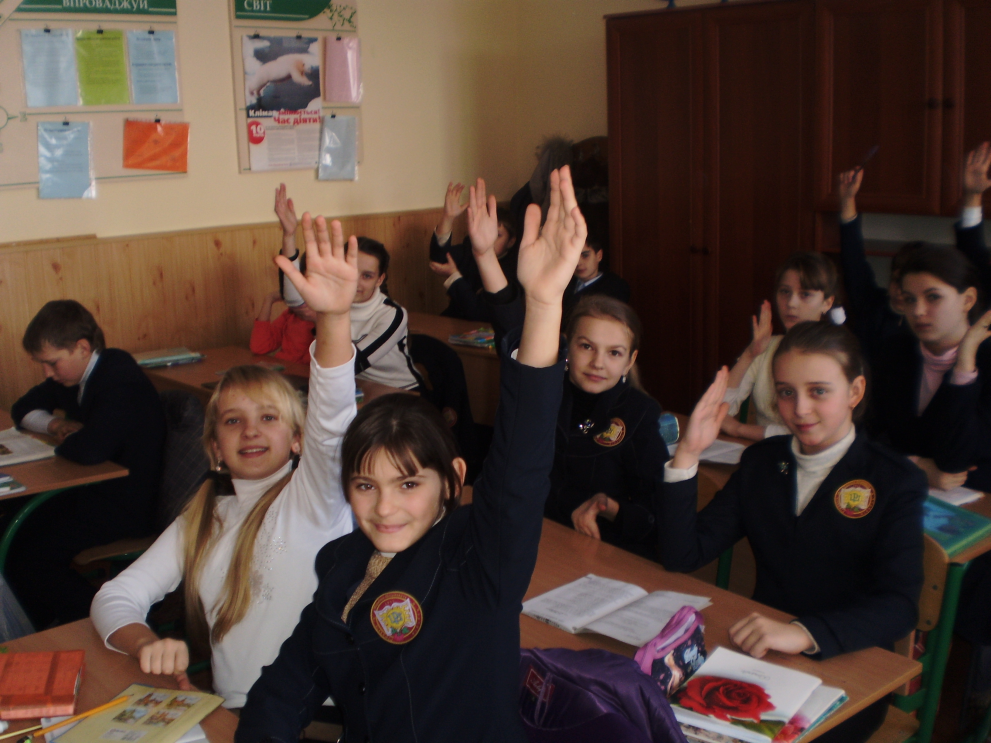 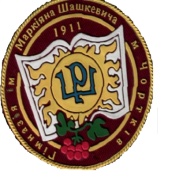 Motivierung der Problemwahl
Heutzutage  erfordert das Fremdsprachenlernen neue  Wege zur Gestaltung des  Unterrichtsprozesses.

    Man muss nach neuen effektiven   Unterrichtsmethoden suchen, um eine Fremdsprache als Kommunikationsmittel   praktisch zu beherrschen.

  Beim Erlernen der zweiten  Fremdsprache ist all das  besonders aktuell, denn die  Zeit ist knapp und die Aufgaben fast dieselben.
Lernen mit Kopf, Herz und Hand – so lautet das Motto des modernen Unterrichts
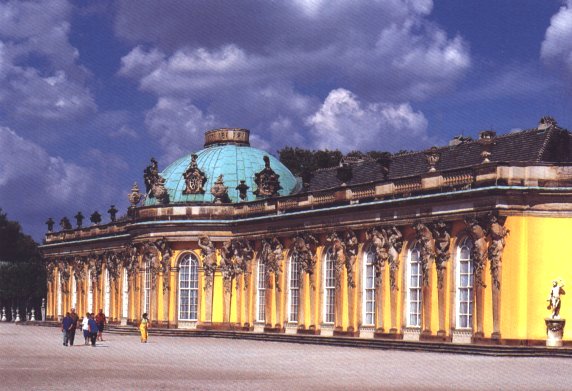 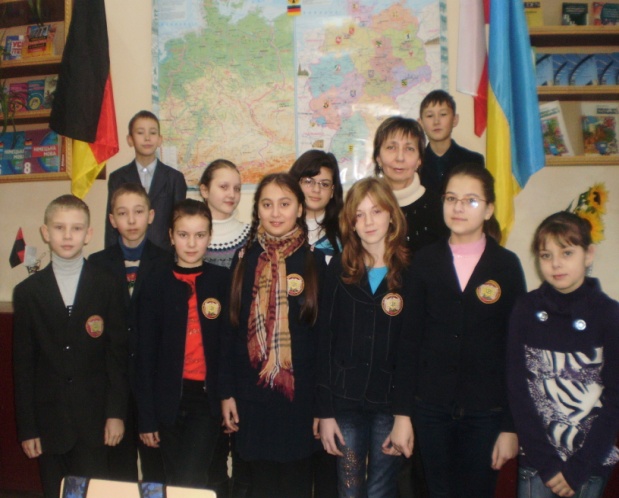 Mir helfen bei der Lösung der kommunikativen                                 Aufgaben innovative Technologien
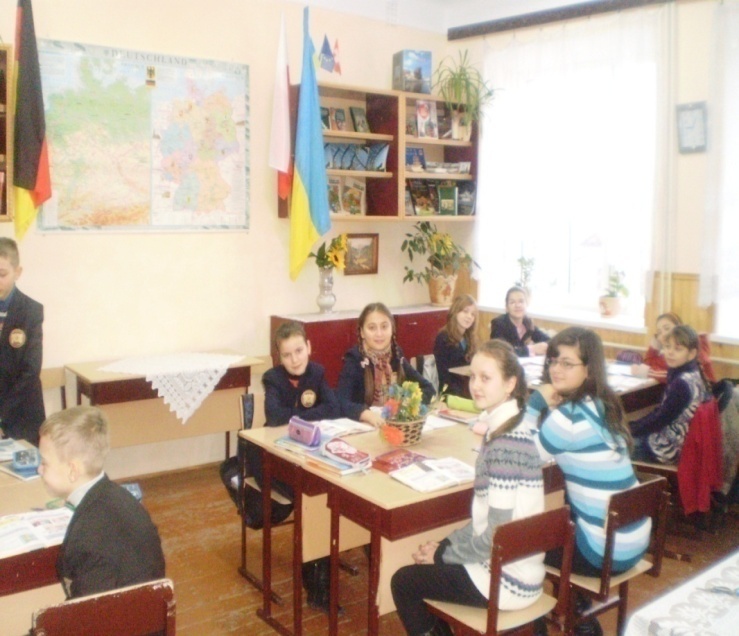 Gestaltung der Erfolg-Situation
Kollektive
Arbeit
Persönlich-orientierter Unterricht
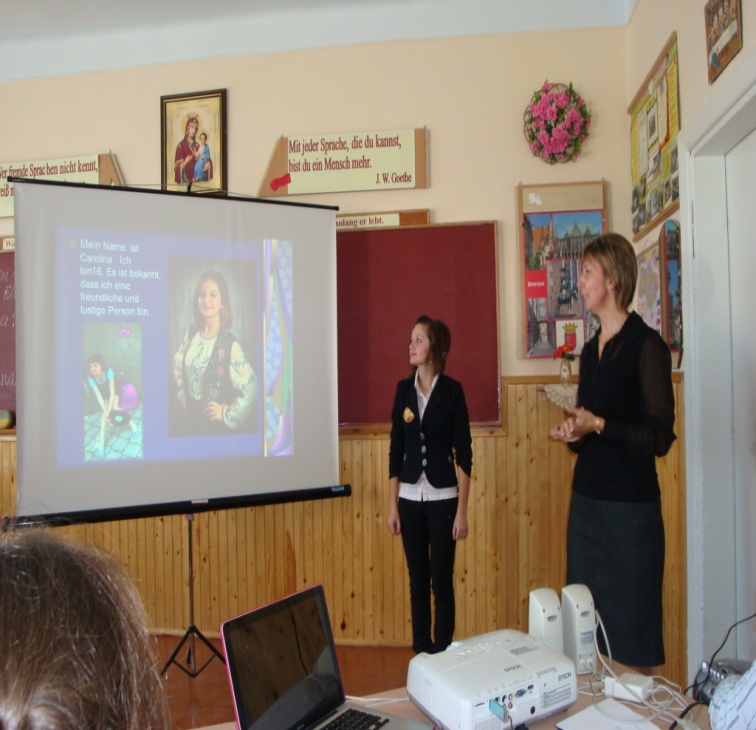 Spieltech -
nologien
Jede Unterrichtsetappe hat kommunikative Ausrichtung
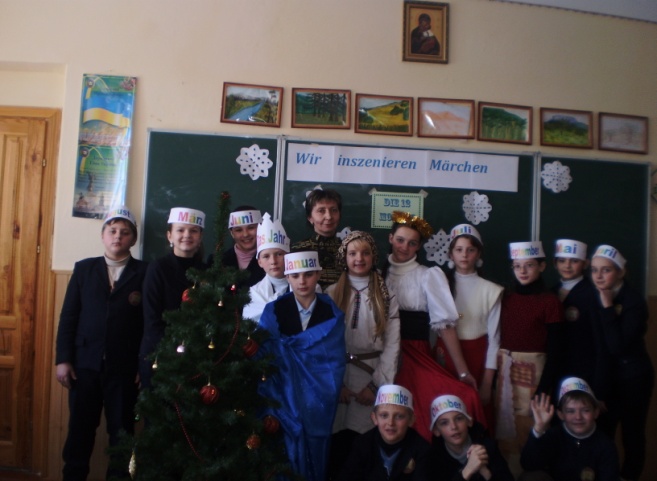 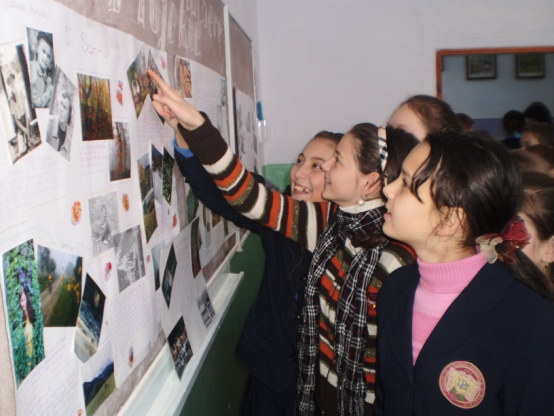 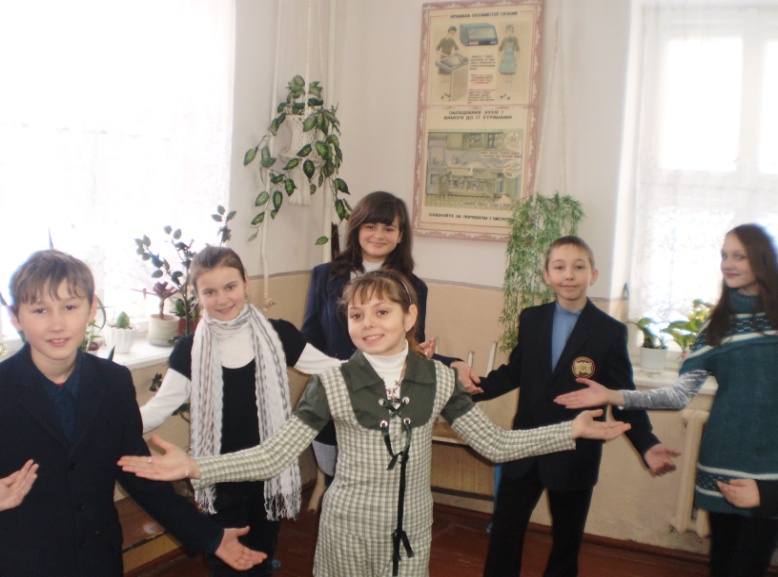 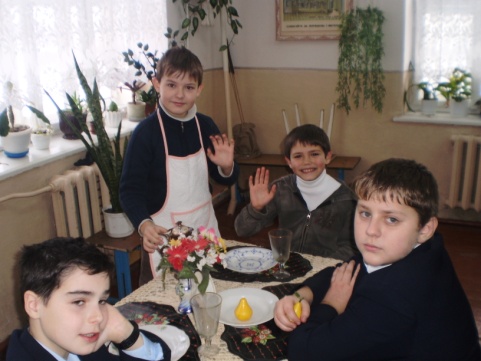 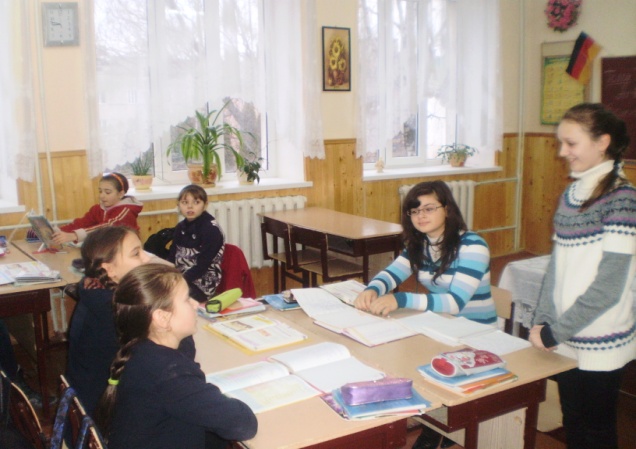 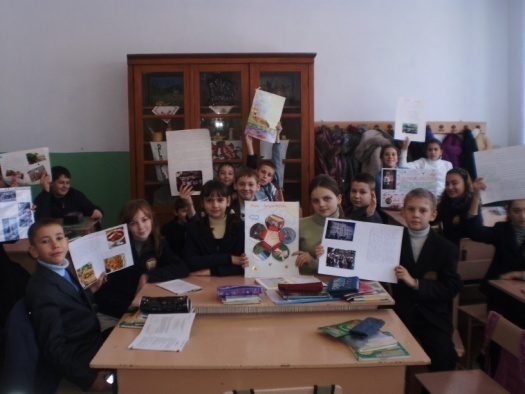 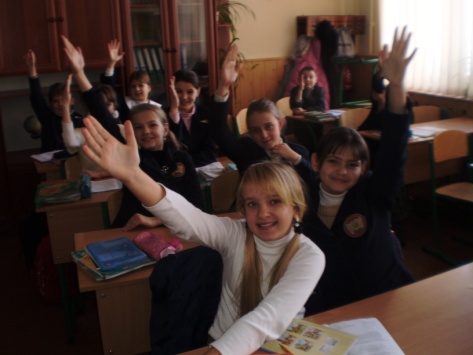 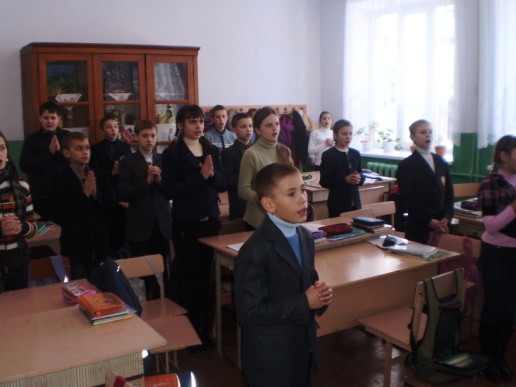 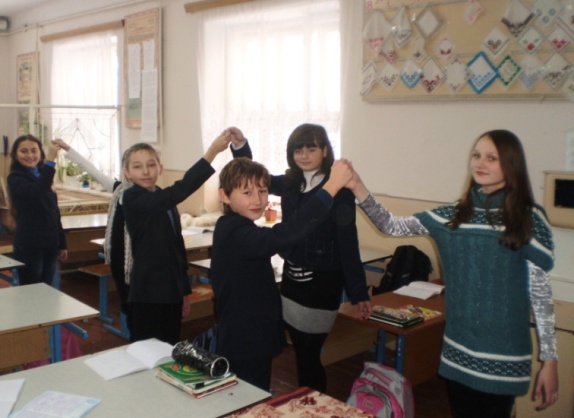 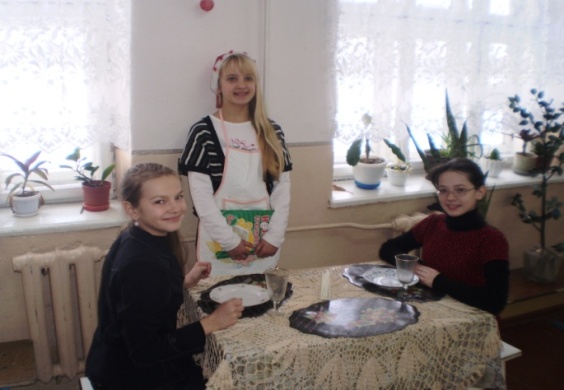 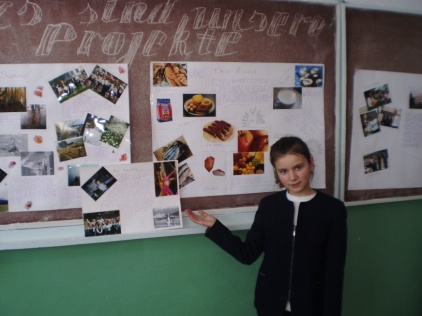 Varianten  kommunikativer Arbeitsformen:
Partnergespräche:
Dynamisierung von Unterrichtsgesprächen :
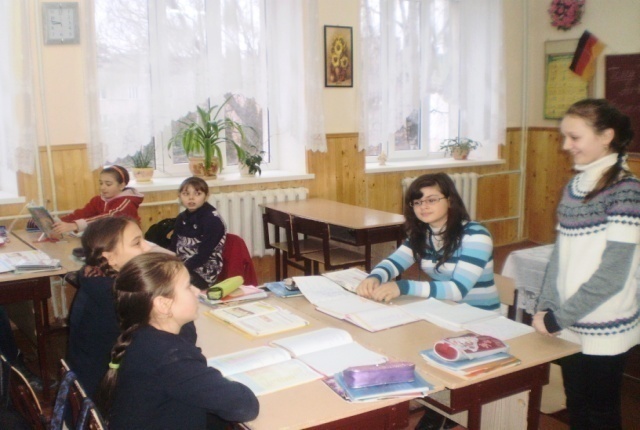 Dialog
Gruppengespräch
Kreisgespräch
Stationengespräch
Frage-Antwort –Spiel
Blitzlicht
Interview
Reportage
Argumentationsspiel
Meinungsaustausch
Rollenspiel
Cluster
Brainstorming
Mikrofon usw..
zwei Aspekte, Textblöcke, Aussagen kontrastieren
Pro- und Contra-debaten
Heißer Stuhl
Gerichtsverhandlung
Expertenpuzzle
Expertengespräch
Podiumsdiskusion
Streitgesprech
Ping-Pong
Fishbowl
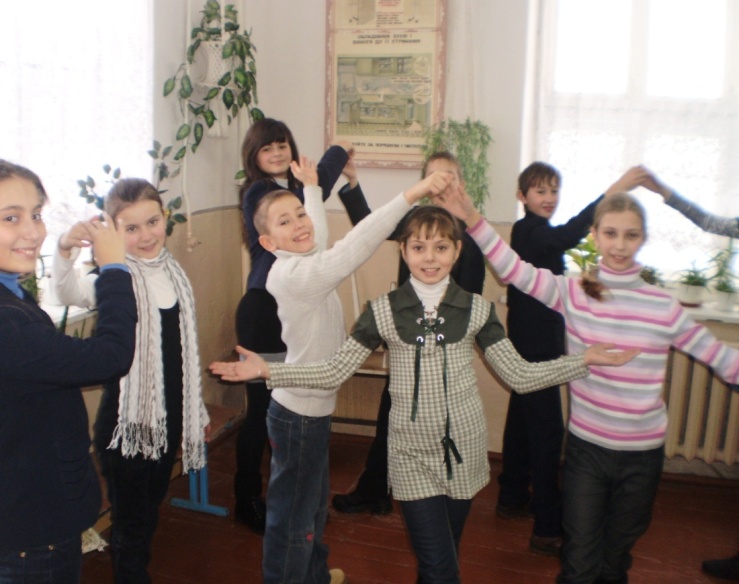 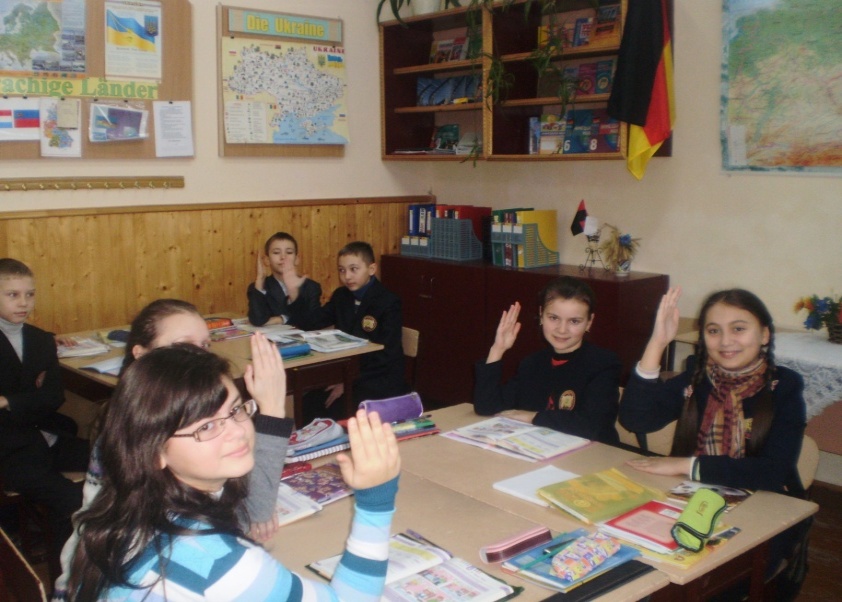 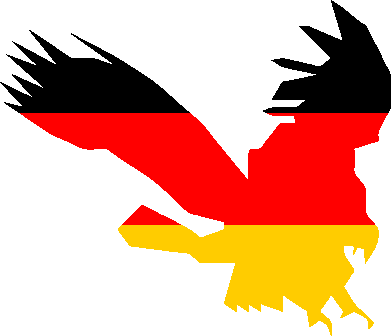 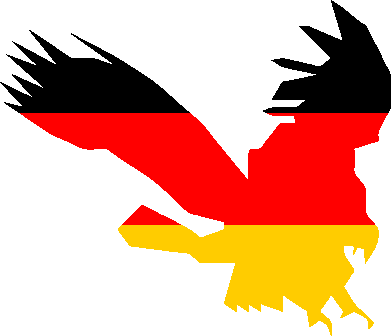 Vorteile und Nachteile der kommunikativen Methode
Vorteile:
Lösung des Problems:                                    Max  Petrenko  
                                                                                   Klasse 10 (6)                         
   kreative schriftliche Aufgaben 
 grammatische Viertelstunden
Die Lernenden gewinnen an Sprechfertigkeit;
 die Angst vor Fehlern wird abgebaut.
Das relativ starke Vorherrschen von Kommunikation in Alltagssituationen
Nachteile:
Die Qualität der Sprache wird vernachlässigt;
 die kommunikative Kompetenz erreicht schnell ihre Grenzen.
Vernachlässigung der schriftlichen Kommunikation
Ich grüße dich
 Die Sonne scheint. Es regnet nicht
Und viele Leute grüßen dich.
Warum? Darum. Sie haben gute Laune
Und möchten, dass du willst 
sie auch haben.
So wolle ich für dich viel Glück
In Worten schenken,
In einem kleinen Vers.
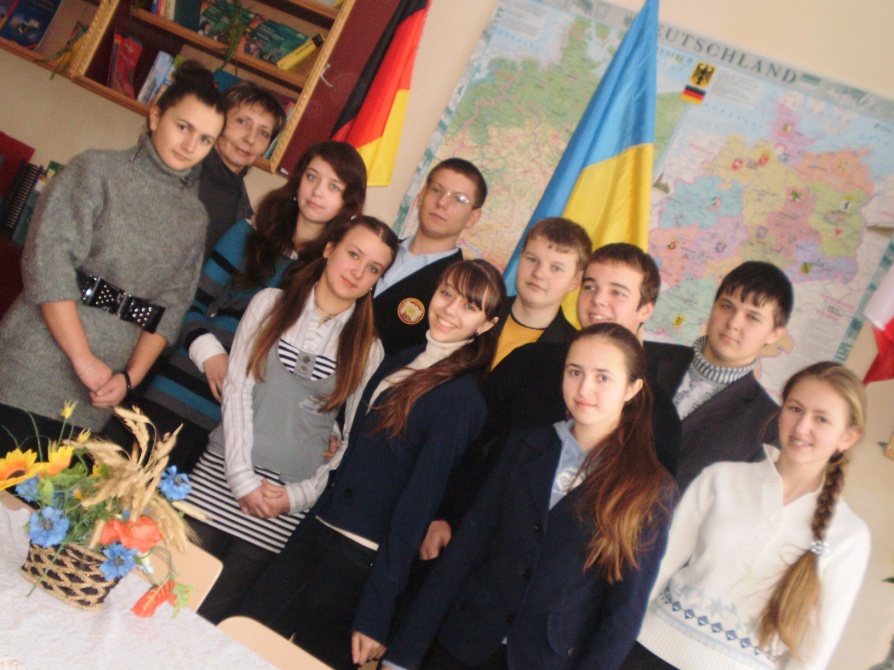 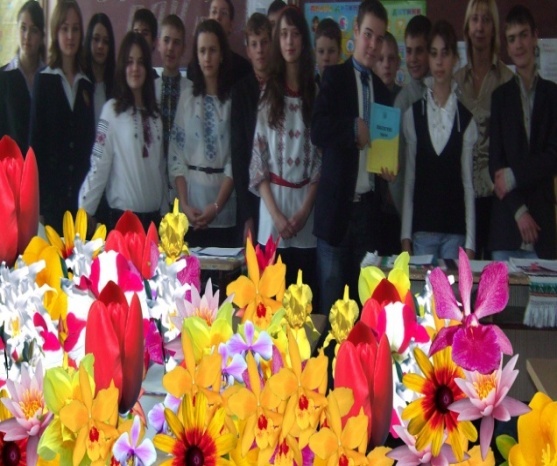 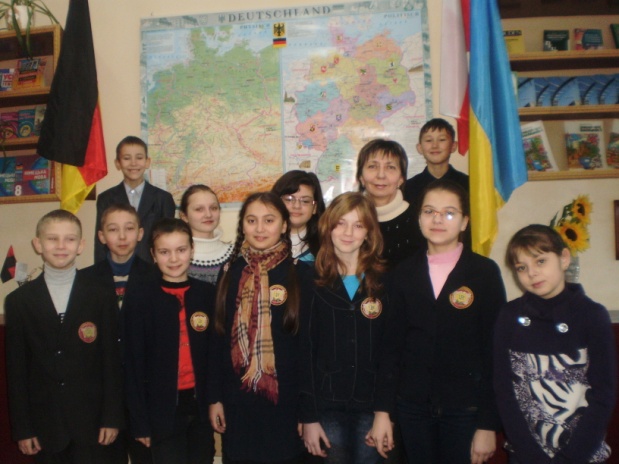 Regel, die ich beachte, um jede Unterrichtsphase kommunikativ zu gestalten:
Ich vergesse nie, dass die Fremdsprache nicht mehr als Mittel zum Zweck der geistigen Bildung, sondern als Kommunikationsmittel fungiert . 
Gerade weil Kommunikation initiiert werden soll, rückt der Lerner ins Zentrum des Unterrichtsgeschehens. Ich soll nicht mehr Vermittlerin, sondern Lernhelferin sein.
 Die textlichen Inhalte sollen Konflikte aufzeigen, die die Schüler zu persönlichen Stellungnahmen anregen. 
Die Sprachproduktion besitzt Vorrang gegenüber der Sprachkorrektheit, Fehler werden akzeptiert. 
Bei den Übungen wird der Lernende aufgefordert, seine Meinung zu äußern. 
Sprache wird pragmatisch gesehen, Muster der unterschiedlichen Versprachlichung von Sprechabsichten stehen im Vordergrund.
 Bild und Zeichnungen (visuelle Elemente)  unterstützen den Lern- und Arbeitsprozess.
Die Grammatik wird im kommunikativen Kontext geboten, jedoch ohne Regelangebot.
Außerunterrichtliche Arbeit:
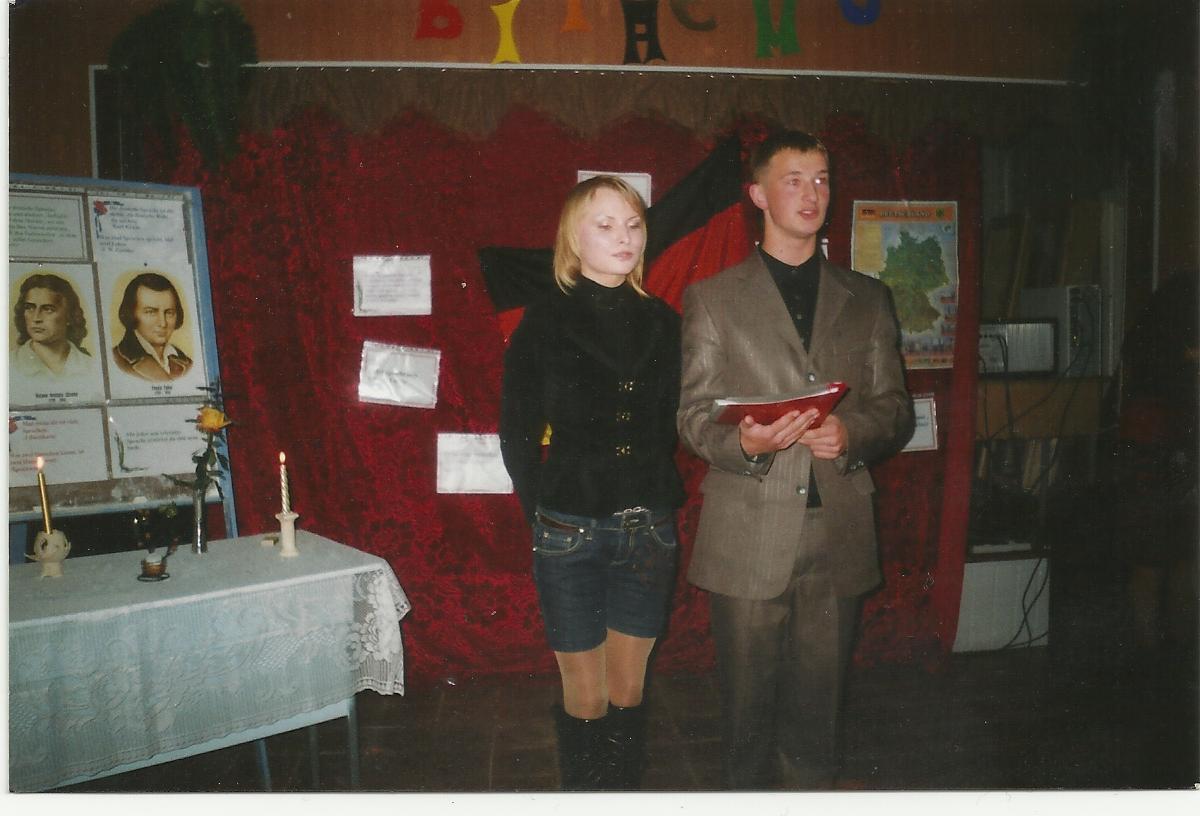 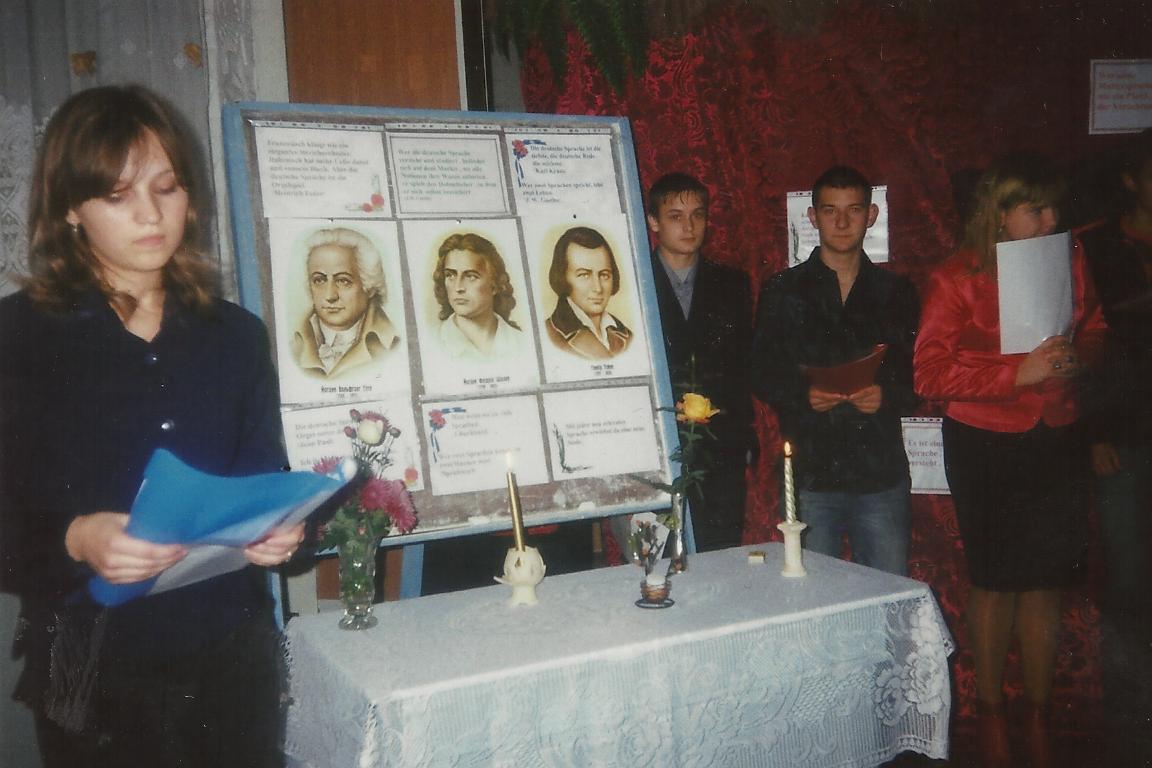 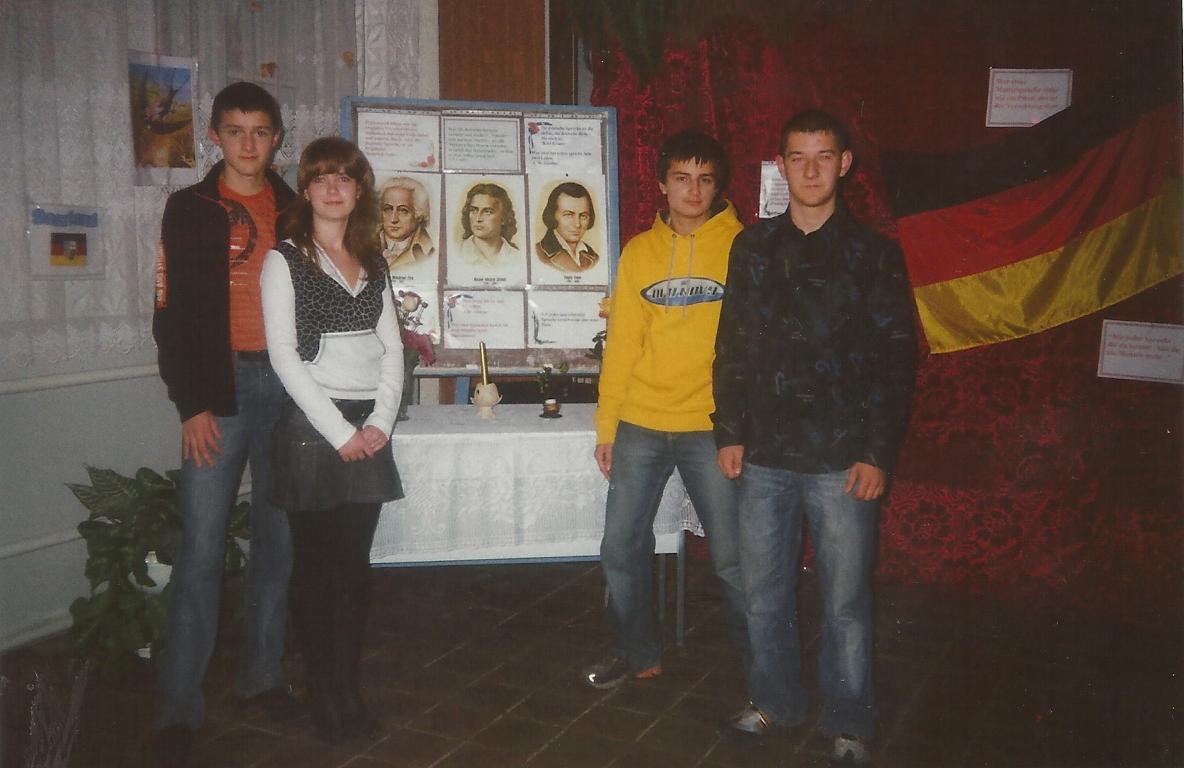 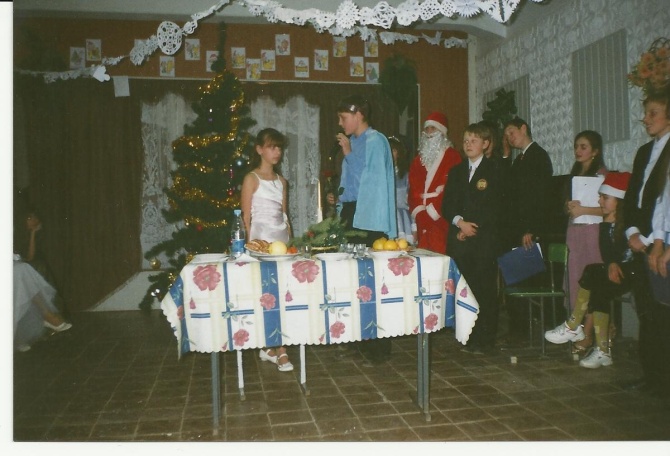 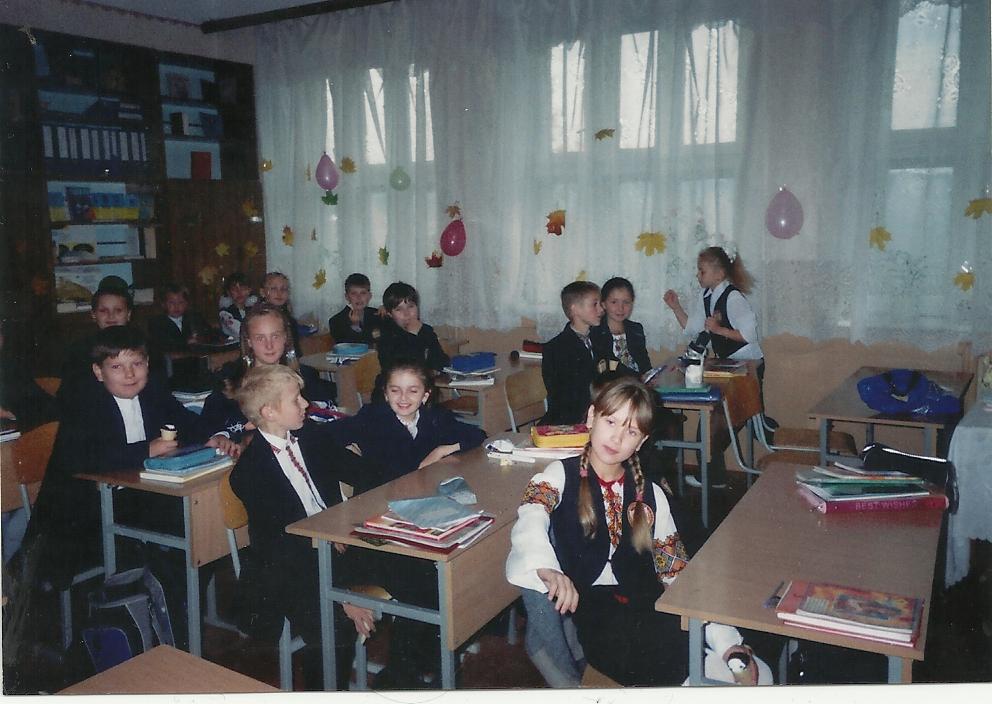 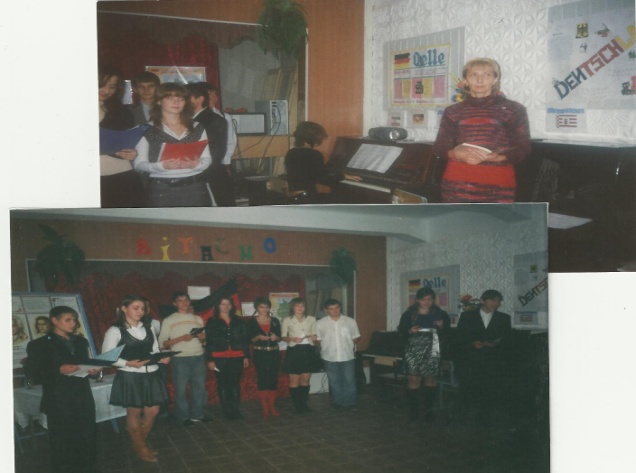 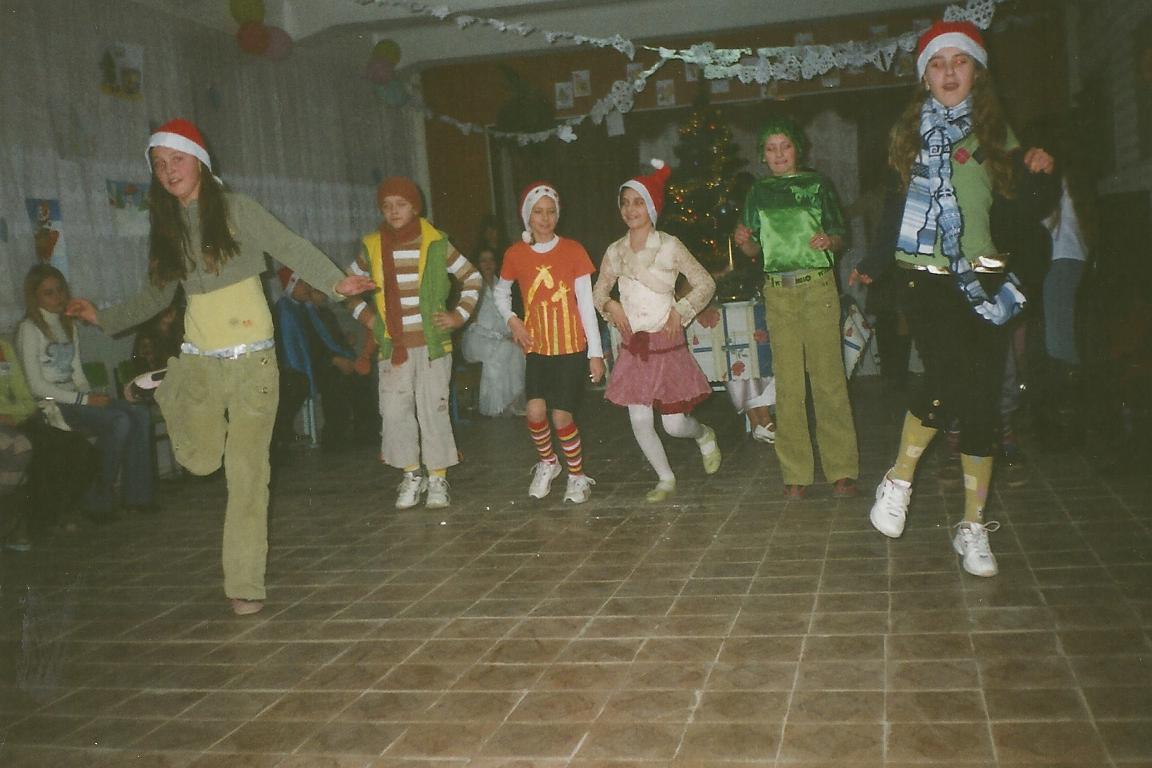 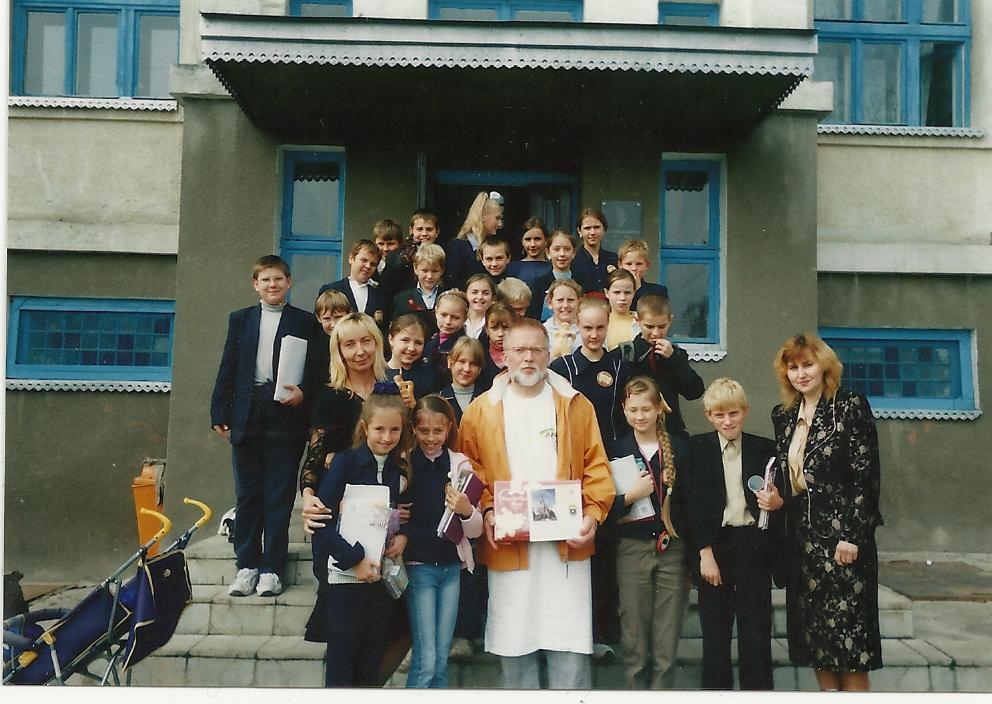 Olympiaden
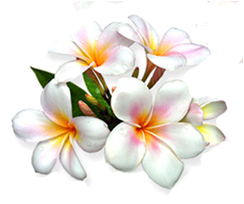 ІІ Etappe
Erfolge
ІІІ Etappe
2008
ІІІ  Platz
2010
І
 Platz
2010
І І  Platz
Kleine Akademie der Wissenschaften  2009
2009
І  Platz
ІІ Platz
2008
І Platz
2009
І  Platz
2009
ІІ  Platz
2008
ІІ Platz
2008
І Platz
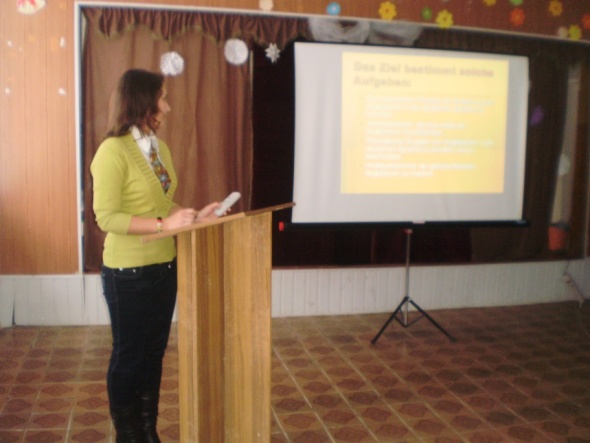 Seit zwei Jahren leite ich die Sektion für Deutsch   der  Kleinakademie    der Wissenschaft          der Ukraine
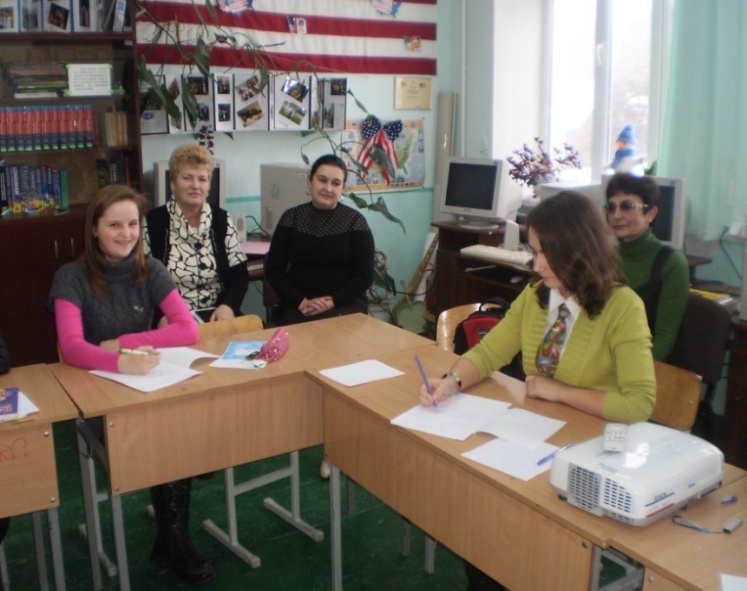 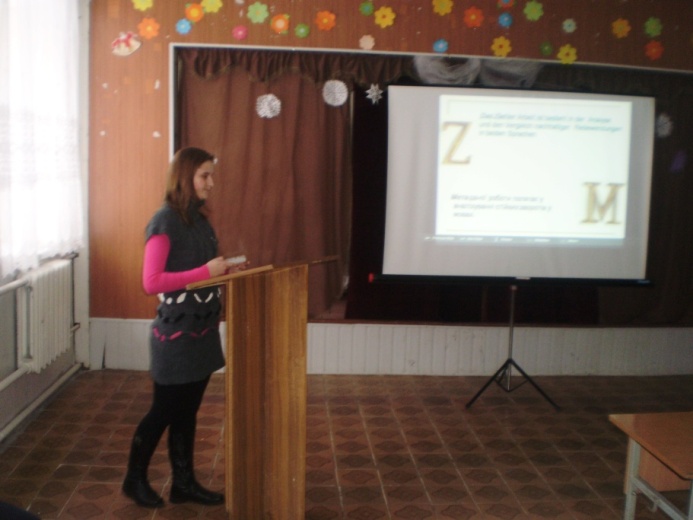 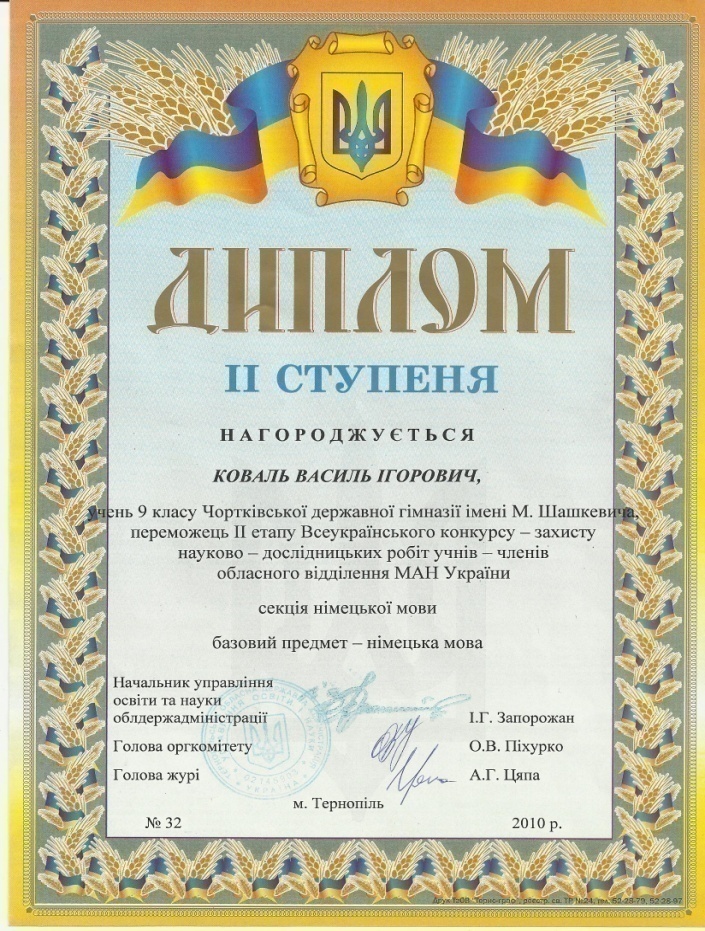 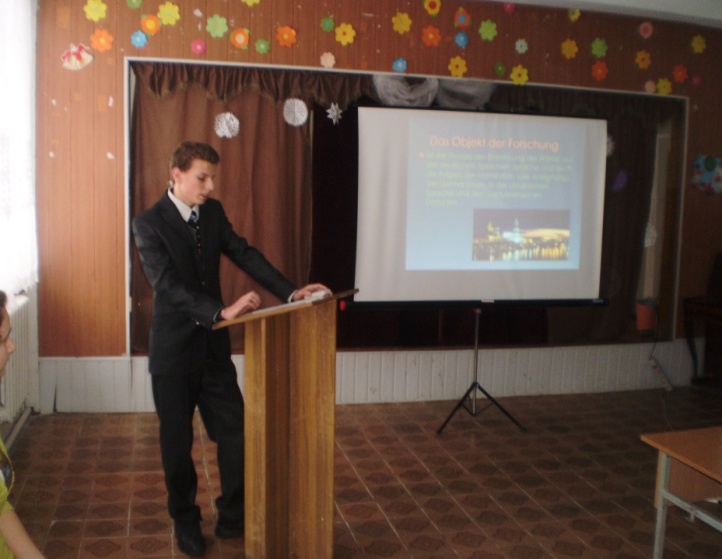 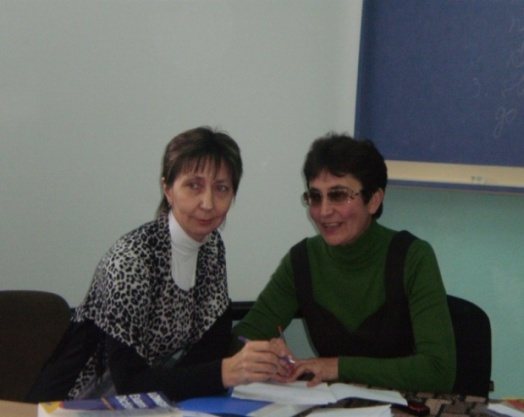 Ich bemühe mich immer schöpferisch zu arbeiten, um die besten Ergebnisse zu erreichen und dafür bekomme ich Auszeichnungen:
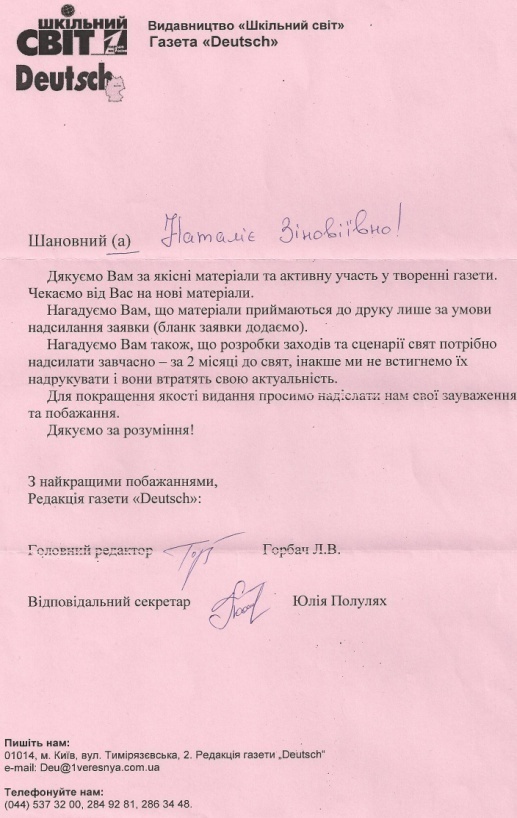 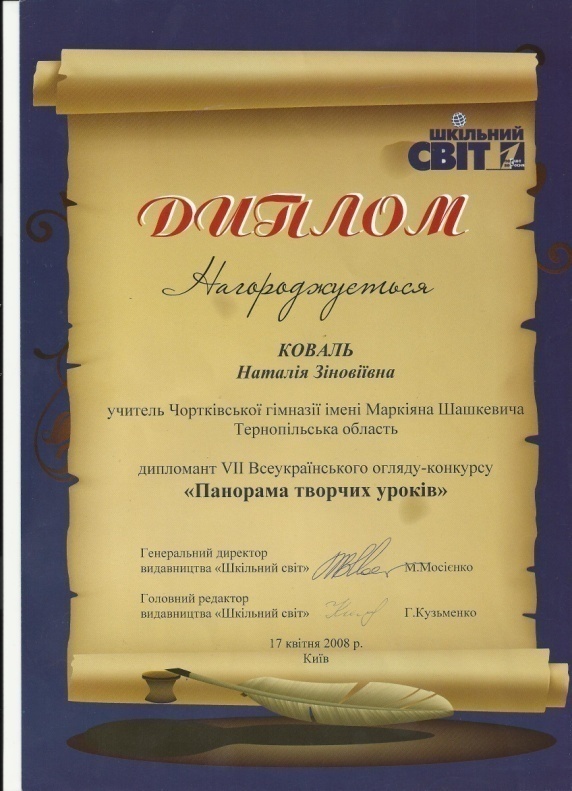 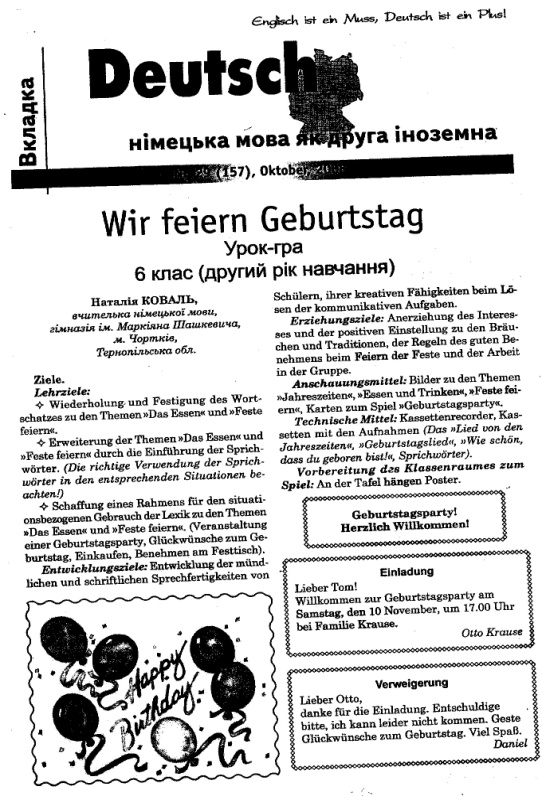 Beruf des Lehrers ist mein innerer Trieb, Deutschunterrichten ist mein Schicksal.
Kinder, Sonnenstrahlen,
Die mein Herz erwärmen,
Mein Lebensweg      beleuchten,
Wie im Himmel Sternen.

Ihr seid Sinn des Lebens,
Blümchen auf der Wiese
Lehrerischer Arbeit,
Mein Kompass präziser.
Rezeptur der lehrerischen                     Jugend
Regelmäßig anwende: 
Balsam der Weisheit,
 Cocktail des Schaffens, 
Kaffee der  Munterkeit, 
Brühe der Pünktlichkeit,
 Aufguss der Geduld, 
Extrakt der Menschlichkeit.
 Erfülle all das sorgfältig und du bleibst für immer jung.
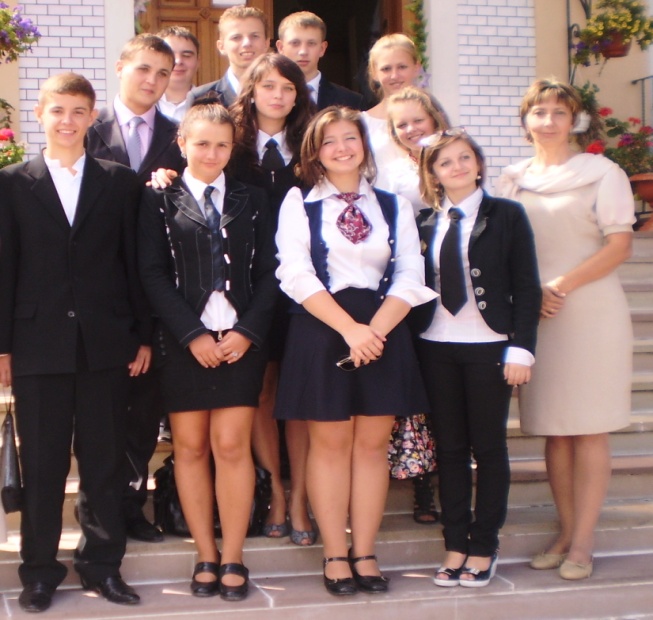 Ihre zarten Stimmchen –
Weihnachtsglöckchen 
                                Klingeln,
Die Melodie des Feste 
In mein Leben bringen.

Strahlt so leuchtend   
                                     immer,
Schöpft das beste Wissen,
Damit ihr seid imstande
Erwünschtes Ziel erschlißen.
                             Natalia Kowal